نموونةى سيستمى سياسى لة يابان
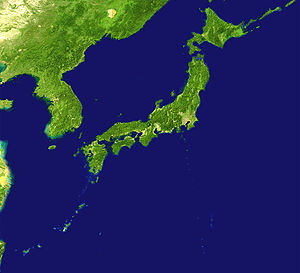 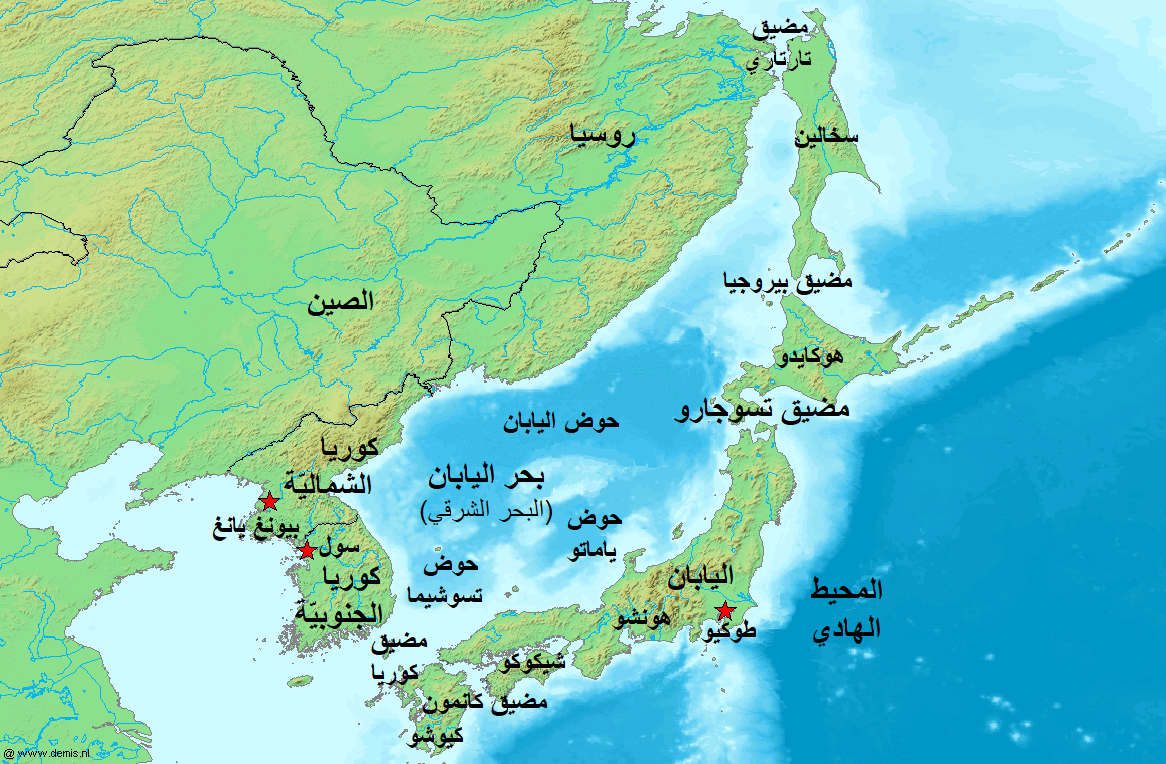 -ضاكسازية كؤمةلاَيةتى و ئابورييةكانى هاوثةيمانان لة يابان
دةسةلاَتى هاوثةيمانان لة يابان سةرةرِاى ضاكسازيكردن لة بونيادى سياسى ودامودةزطا دةستوريةكان ، بةلاَم هةر دلَنيا نةبوون لةوةى كةوا ديموكراتيةت طةشةبكات لةيابان ئةطةر بيَتوو ضاكسازيةكى قولَ لة بونيادى كؤمةلَطةى يابانى نةكريَت.
-ضاكسازية كؤمةلاَيةتى و ئابورييةكانى هاوثةيمانان لة يابان
بؤية هاوثةيمانان دةستيان كرد بة هةلَمةتى طةشةثيَدانى كؤمةلاَيةتى لةسةر ئاستيَكى فراوان لةوانة طونجاندنى ثرِؤطرامةكانى خويَندن لةطةلَ ضةمك و بةها ديموكراتيةكان و طرنطيدان بة كةسايةتى تاكةكان، وة سرِينةوةى ثيرؤزيةكانى ئيمثراتؤر لة ثةرتوكوكانى خويَندن و زيادكردنى ماوةى خويَندنى ناضاري (إلزامي) لة 6 سالَ بؤ 9 سالَ، و بونيادنانى سياسةتيَك كةوا دةرفةتى خويَندنى زياتر برِةخسيَنيَت بؤ هةموو كةسيَك.
-ضاكسازية كؤمةلاَيةتى و ئابورييةكانى هاوثةيمانان لة يابان
هةموو ئةو هةولَ ماندوبوونةى دةسةلاَتى هاوثةيمانان بؤ ئةوة بوو طؤرِانكارى لة رِؤشنبيرى سياسى يابان دروست بكات و نةوةيةكى وا ثةروةردة بكةن كةوا تواناى لةخؤطرتنى طؤرِانكاريةكانى هةبيَت و ببيَتة ثالَثشتيةكى بةهيَز بؤ دةستورى نوىَ و بةرطرى ليَبكات تا ئةو ئاستةى ئةو نةوةية وا هةست بكات ئةطةر مةترسى بةكةويَتة سةر هةر بةشيَكى ئةو سيستةمة ئةوة مةترسى كةوتؤتة سةر بةرذةوةندى تايبةتى ئةو كةسة.
-ضاكسازية كؤمةلاَيةتى و ئابورييةكانى هاوثةيمانان لة يابان
ئةم ضاكسازيانةي هاوثةيمانان ثيَويستي بة ماوةيةكي دريَذخايةن هةبوو وة بونيادناني بونياديَكي نويَ لة رِؤشنبيري سياسي كة مؤركيَكي ديموكراتي هةبيَ، وة بؤ سرِينةوةي رِؤشنبيري كؤن و جيَطير بووني ئةم رِؤشنبيرية نويَية ثيَويستي بة طؤرِيني  جيليك تادوو جيل لة يابانيةكان هةبوو.
-ضاكسازية كؤمةلاَيةتى و ئابورييةكانى هاوثةيمانان لة يابان
سودمةندى سةرةكى لةو ضاكسازيانةى دةسةلاَتى داطيركةر بريتى بوون لة ئافرةتان و طةنجان و كريَكاران و جوتياران و خاوةن سةرماية بضوكةكان و نةوةيةكى نوىَ لةسةركردة سياسةكان . ئةم ضاكسازيانةى داطيركةر بووة هؤى بةهيَزبوونى جولَةى سةنديكاكان (حركة النقابية)، جيَبةجيَكردنى بةرنامةى ضاكسازى كشتوكالَى (اصلاح زراعي)، وة هةلَوةشاندنةوةى ئةو كؤمثانيايانةى كةوا قؤرغكرابوو لةلايةن ضةند كةسانيَكةوة، وة ثرؤسةى لابردنى هةموو ئةو بةرثرس و سياسى و ثياوانى خاوةنكار كةوا كؤنترؤلَى هةموو شتيَكيان كردبوو لةسةردةمى ثيَش جةنط بةنادادثةروةري لة دةروةي كيَبرِكيَي بازاري ئازاد.
-ضاكسازية كؤمةلاَيةتى و ئابورييةكانى هاوثةيمانان لة يابان
هةموو ئةو هةولَ ماندوبوونةى دةسةلاَتى هاوثةيمانان بؤ ئةوة بوو طؤرِانكارى لة رِؤشنبيرى سياسى يابان دروست بكات و نةوةيةكى وا ثةروةردة بكةن كةوا تواناى لةخؤطرتنى طؤرِانكاريةكانى هةبيَت و ببيَتة ثالَثشتيةكى بةهيَز بؤ دةستورى نوىَ و بةرطرى ليَبكات تا ئةو ئاستةى ئةو نةوةية وا هةست بكات ئةطةر مةترسى بةكةويَتة سةر هةر بةشيَكى ئةو سيستةمة ئةوة مةترسى كةوتؤتة سةر بةرذةوةندى تايبةتى ئةو كةسة.
رِؤشنبيرى سياسى وليَك ترازانة سياسييةكان لة يابان .
ضاوديَرة يابانيةكان وة بيانيةكان سةيري يابان دةكةن كة لة لوتكةي سةقامطيري وطونجاني كؤمةلايةتية ،وةزؤربةي جار خيَرايي وةلامدانةوةي هاورِيَ يابانيةكان كةدةلَيَن ئيَمة يابانين سةرسورِهيَنةرة بؤ بيانيان،وة ياخود كةدةلَيَن ئيَمةي ياباني ئةوةدةكةين ئةمةرِؤ ، بةشانازيةوة باس لةيابانى بوونى خؤيان و لة سيستمى ولاَتةكةيان دةكةن . جياوازيةكان زؤرجار لةسةر ئاستي طروثةكان دةبيَت لةرِوي بةرذةوةندي ئابوري ،بةلاَم كاتيَ بةرذةوةندي نةتةوةيي ديَتة ثيَش هةموو جياوةزية لاوةكيةكان بةلاوة دةنيَن.
رِؤشنبيرى سياسى وليَك ترازانة سياسييةكان لة يابان .
وةئةمةش بةهيَزي كيَبرِكيَ دةسةلميَني لةناو كؤمةلَطةي ياباني وة بةلاوةناني جياوازيةكان لةكاتي تةنطانةو رِووبةرِوو بونةوةلةطةلَ دوذمنيَكي دةرةكي.بؤنمونة كيَبرِكيَي نيَوان كؤمثانياي تويَتاو نيسان،وةكاتيَ تةهديدةكة لة كؤمثانيايةكي ئةمريكي دةبيَت هةموو طةل رِووبةرِووي دةوةستيَ, وةيةكيَك لة هؤكارةكاني ئةم تيَرِوانينة ستونيةي كيَيَبرِكيَ كردن ،ئةو بةش بةش بوونةي كة زمانو دين و رِةضةلةك دروستي دةكات لةكؤمةلَطاكانى ديكة لة يابان وةك ئةوةية كةنةبيَ،وةهيض طرينطيةكي نية.
رِؤشنبيرى سياسى وليَك ترازانة سياسييةكان لة يابان .
وةلةيابان كؤمةلَي رِةضةلةكي بضووك هةية ،زياتر لة (600000) لة (كؤري) و زياترلة(2)مليؤن (بؤراكؤمي) هةية (كة رِةضةلةكيان دةطةرِيَتةوة بؤ يةك لة كؤمةلَة مةنبوزةكان،جؤريَك لة شؤظيَنيةت هةية دذي ئةمانة بةلام بضوكترة لةوةي هيض ئاسةواريَكي سياسي هةبيَ) جطةلةوةي ذمارةيةكي زؤر ضيني هةية . وة ئاين هيض دابةشبوونيَكي سياسي دروست ناكات لة بةرئةوةي يابانيةكان زؤربةقوولي جياوازي بيرورِادينيةكان وةرناطرن.
-ثارتة سياسيةكان وهةلَبذاردنةكان لة يابان:
- مافي دةنطدان لةتةمةني 20سالَية ،وةخؤثالاَوتن بؤ ئةنجومةني نويَنةران لةتةمةني 25سالَية ،وة خؤ ثالاوتن بؤ ئةنجومةني شورِاو ئةنجومةنةكاني ناوضةيي لةتةمةني 30 سالَية ، جطة لةمةش مةرجة دةنطدةر و ثالَيوراو هةلَطري رِةطةزنامةي ياباني بن . تاوةكو ناوةرِاستي نةوةتةكان يابانيةكان دةضون بؤ هةلَبذاردن بؤدةنطدان بةشيَوةيكي نهيَني دةنطدةدةن لة رِيَطاي نووسيني ناوي ثالَيَوراو لة سةر ثةرِةيةكي سثي ،لة كاتيَكدا ناوو ويَنةي ثاليوراوان نةنوسراوة لةسةر وةرةقةي هةلَبذاردن ، بةلكو لةسةر ديوارةكاني بنكةي هةلَبذاردن هةلواسراوة.
-ثارتة سياسيةكان وهةلَبذاردنةكان لة يابان:
وة هةروةها دوو هةلَبذاردني تريان لة ثيَشة يةكيان حاكمي شارةواني وئةنداماني ئةنجوومةني شارةواني،جطة لةمانة هةلَبذاردني بةرثرسي ئيداري وئةندامي ئةنجومةني هةريَمايةتي ،وةئةمةش ضوارسال جاريَكة .
-ثارتة سياسيةكان وهةلَبذاردنةكان لة يابان:
ثاليَوراوةكان كؤمةلَي كؤت وبةندي ياساييان  لةسةرة كة حوكم دةكاتة سةر ضالاكيةكانيان، لةبةر ئةوةي تةمويلي هةلَبذاردنةكان سنوردار كراوة،وةئةمةش هةمووي بؤئةوةية كة تيَضووي هةلَبذاردنةكاني يابان زؤر نةبيَت،وسةرضاوةي يةكسان بؤ هةموو ثالَيَوراوةكان هةبيَ بؤبانطةشةي هةلَبذاردن.
-ثارتة سياسيةكان وهةلَبذاردنةكان لة يابان:
هةلَبذاردني ئةنجومةني شورِا لة وادةي دياريكراوي خؤي هةلَبذاردني بؤ دةكريَ كة سيَ سالَ جاريَكة ،ثيَويستة  دةنطدةر يةك دةنط بدات بؤيةك ثاليَوراو ،لة هةلَبذاردن لةسةر ئاستي  بازنة ناوضةييةكان ،وة دةنطيَكي تر لة خزمةتي يةك لة ثارتةكان لة هةلَبذاردني نويَنةرايةتي رِيَذةيي،وة دةنطدةران يةك هةلَبذاردةيان لة ثيَشة لة هةلَبذاردني ئةنجوومةني نويَنةران،كة مةوعيدةكةي دياريدةكري بةطويَرةي ئةوةي مناسب بىَ بؤ سةرؤكي وةزيران و حيزبي حاكم ، لة ماوةي خولي ثةرلةماني كة لة ضوارسال تيَناثةرِيَ.
- ثارتة سياسيةكان وهةلَبذاردنةكان لة يابان :
وة هةروةها دوو هةلَبذاردني تريان لة ثيَشة يةكيان حاكمي شارةواني وئةنداماني ئةنجوومةني شارةواني،جطة لةمانة هةلَبذاردني بةرثرسي ئيداري وئةندامي ئةنجومةني هةريَمايةتي ،وةئةمةش (4) ضوارسال جاريَكة، وة هةروةها دوو هةلَبذاردني تريان لة ثيَشة يةكيان حاكمي شارةواني وئةنداماني ئةنجوومةني شارةواني،جطة لةمانة هةلَبذاردني بةرثرسي ئيداري وئةندامي ئةنجومةني هةريَمايةتي ،وةئةمةش ضوارسال جاريَكة .
.
- ثارتة سياسيةكان وهةلَبذاردنةكان لة يابان :
ثاليَوراوةكان كؤمةلَي كؤت وبةندي ياساييان  لةسةرة كة حوكم دةكاتة سةر ضالاكيةكانيان، لةبةر ئةوةي تةمويلي هةلَبذاردنةكان سنوردار كراوة،وةئةمةش هةمووي بؤئةوةية كة تيَضووي هةلَبذاردنةكاني يابان زؤر نةبيَت،وسةرضاوةي يةكسان بؤ هةموو ثالَيَوراوةكان هةبيَ بؤبانطةشةي هةلَبذاردن .
.
- ثارتة سياسيةكان وهةلَبذاردنةكان لة يابان :
هةردوو ثارتة يابانية سةرةكيةكة ثارتي ليبرالي ديموكراتي ،ثارتي ئيشتراكي ياباني وةسيَ ثارتة بضوكة ضالاكةكة ثارتي ديموكراتي ئيشتراكي،وثارتي حكومةتي ثاك،وةثارتي شيوعي ياباني، جياوازيان هةية لةيةكتر،لة زؤر لايةنةوة هةرلة ناحيةي قةبارةو ،رِيَكخستن،ذمارةى ئةندامةكان ،وتواناي سةركةوتنيان لة هةلَبذاردنةكان،وةلةطةل ئةوةش خةسلةتي هاوبةشيشيان هةية،ثارتة سياسية كاني يابان لةرِووي ميَذوويةوة ثةرةيان سةندووة لة رِيَطاي كاديراني نوخبةوة ،واتة ثارتةكان طةشةيان سةند وةك ثارتي ثةرلةماني وة خاوةن ثايةو ثلة كان لةو كةسانةي كة ثشت دةبةستن بة ئامرازي بةهيَزي هةلَبذاردني تايبةت بةخؤيان وة ثةيوةنديةكانيان بة رِيكخستنة نا حيزبيةكان ، بؤ زةمانةتي هةلَبذاردنيان بؤ دايت.
.
- ثارتة سياسيةكان وهةلَبذاردنةكان لة يابان :
زؤر لة ضاوديَرة يابانيةكان رِةخنةيان لة خةسلةتي ثارتة سياسيةكاني يابان طرتووة كة لة قؤناغى سيستمى ثارتايةتى كلاسيكى تا زياتر لة ضارةكة سةدةيةك دواى جةنطى جيهانى دووةم  لةم رِةخنانة:
1-رِيكخستنةكي دةستةبذيَري داخراويان هةبوو،وة ذمارةي ئةنداماني كةميان هةبوو،وة ثاريَزطاريان لة كةسايةتي بيَتوانا دةكرد لةناو ثارتةكة.
.
- ثارتة سياسيةكان وهةلَبذاردنةكان لة يابان :
2- لاوازي رِيَكخستن لةسةر ئاستي ناوضةيي، جطة لةمانة ثارتة يابانيةكان ثشتيان دةبةست بة ئامرازي كةسايةتي واتة تةركيز دةكاتة سةر ثالَيوراو ، واتة دةنطدةران دةبةستيَتةوة بة ثالَيَوراو لة سةر ئةساسي توانا وليَهاتوويي ثاليوراوي شةخصي ،وة سودةكاني بؤ ناوضةكة ،وة خزمةتطوزارية شةخصيةكانيان،لةجياتي ئةوةي تةركيز بكاتة سةر ناسنامة و ثرِةنسيثة تايبةتيةكاني حيزب،وةك هةموو ثارتةكاني رِؤذئاوايي.
.
- ثارتة سياسيةكان وهةلَبذاردنةكان لة يابان :
3- وابةستةكان ياخود بلَيَين ثةيوةنديةكان لة نيَوان ثارتةكان و جةماوةر ئايديؤلؤذيا حوكمي ناكات، وة وابةستةي سؤزداري (عاطفي) حيزبي لةطةلَ جةماوةر لاوازة ، وةهةتا هيض ثةيوةندي بة ئينتماي ضينايةتيةوة نية ، بةلَكو ئةوةي ثيَكياني دةبةستيةوة"رِيَكخستنة شةخصيةكانة بؤ ثالثشتي ثالَيَوراوان"،ياخود طروثةكاني بةرذةوةندي.
.
- ثارتة سياسيةكان وهةلَبذاردنةكان لة يابان :
4-  زؤربةي ثارتة سياسيةكان وابةستةيةكي تايبةتيان هةبوو لةطةل يةك ياخود زياتر لة طروث و رِيَكخراوةكان،وةزؤرجا بةهةنديَ كارو ضالاكي هةلدةستن كة كاري حيزبين ، بؤنموونة زؤربةي يةكة رِيكخراوةكاني ناوضةيي حيزبي ئيشتراكي لة ئةندامة ناوضةيةكان ثيَكديَ كة سةر بة سةنديكاي كريَكارانن،وة زؤربةي ئةنداماني حيزب لة بةرثرساني ئةم سةنديكايانةن،وة ثارتي ديموكراتي ئيشتراكي ثشتدةبةستيَ بة رِيَكخستنةكاني كريَكاران.
.
.
- ثارتة سياسيةكان وهةلَبذاردنةكان لة يابان :
ثارتى ليبرالَ ديموكرات LDPلة 1955دامةزراوة،لةم كاتةوة تاوةكو 1993بة بةردةوامى كابينةى حكومةتى ثيَكهيَناوةو سةرؤكايةتى ولاَتى كردووة ضونكة بةردةوام زؤرينةى هيَناوة لة هةلَبذاردنةكان بةمةش زؤرينةى كورسيةكانى ثةرلةمانى بةدةستهيَناوة . بةلاَم لة سالَى 1993 ثارتة ئؤثؤزسيؤنة هاوثةيمانةكان ،بة سةركردايةتى ثارتى (نيهؤن شين) حوكمى ولاتيان كرد لة 1993-1994،وة ثارتى كؤمةلاَيةتى (الحزب الإجتماعي) لة (1994-1998)سةرؤكايةتى ئةنجوومةنى وةزيرانى ثيَ سثيَردرا.بةلاَم دووبارة ثارتى ليبرالَ ديموكرات LDP  توانى دةسةلاَت بطريَتةوة دةست.
.
- ثارتة سياسيةكان وهةلَبذاردنةكان لة يابان :
سةبارةت بة هةلَبذاردنةكانى ئةنجوومةنى شورِا ؛ لة هةلَبذاردنى 1989ى ئةنجوومةنى شورِا  ثارتى ليبرالَ ديموكرات LDP زؤرينةى لة دةستدا لةم ئةنجوومةنة .وة لة هةلَبذاردنى 2007ثارتى ديموكراتى يابانى JDP  (طةورةترين ثارتى ئؤثؤزسيؤنة لة سالَى 1993دامةزراوة لة رِيفؤرمخوازةكان) توانى زؤرينة بهيَنىَ لة ئةنجوومةنى شورِا بوو بة هةرِةشة بؤ دةسةلاَتى ثارتى ليبرالَ ديموكرات LDP .
.
- ثارتة سياسيةكان وهةلَبذاردنةكان لة يابان :
رِةخنةى جدى سةبارةت بة سيستمي حوكمرِاني يابان ئةوةية كةوا ؛ لةيابان ضةندين سالَة تةنها يةك حزب حوكمرِانى ئةو ولاَتة دةكات ئةويش (حزبى ليبرِالَ ديموكراتة) كة لة دواى جةنطى جيهانى دووةمةوة لة زؤربةى خولةكانى هةلَبذاردن توانيويةتى سةرؤكايةتى ئةنجوومةنةكانى دايت و ئةنجوومةنى وةزيران بكات، زؤر جار ضاوديَرانى سياسى واى بؤ دةضن كةوا طةشةكردنى سياسى و ثرؤسةى ديموكراسيةت لةيابان زؤر لة ثاشة و خاوبوونةوةى ثيَوة ديارة، بةلاَم زؤر هؤكار هةبوون بؤمانةوةي ثارتي ليبرالَ ديموكرات LDP لة دةسةلاَت لةوانة:
.
- ثارتة سياسيةكان وهةلَبذاردنةكان لة يابان :
تاكو بيست سالَ دواي جةنطي جيهاني دووةم لةيابان زياتر ثشت دةبةسترا بة تةمويل كردني هةنديَ بؤنةي كؤمةلايةتي وةك (سازداني  ئاهةنط،بةخشيني دياري ،وةدةعوةتي بةكؤمةلَ،...) بةمةبةستي برةودان بة ثةيوةندي كؤمةلايةتي بة مةبةستي سياسي ؛ بؤ بةستنةوةي دةنطدةران بة سةركردةسياسيةكان وئةنداماني دايت ،بةشيَوةيةك كة ثةيوةندي رِاستةوخؤي شةخصي وكؤمةلايةتي رِؤلَيَكي زؤري هةبوو لة سةر ئاراستة كردني دةنطدةران، بةلاَم ئةم كؤكردنةوةي دةنطانة لة رِيَطاي تؤرِيَك لة ثةيوةندي كؤمةلاَيةتي دووطؤرِانكاري سةرةكي بةسةر داهات :يةكةميان :طةشةسةندني خيراي ئابووري كؤمةلايةتي و شارستاني ،وةطؤراني ثيشة بضوكةكان(وةك كةم بوونةوةي ذمارةي خاوةن ثيشةكاني وةك :جوتياران ،وة بازطاناني بضووك ،وة خاوةن ثيشةسازية بضوكةكان،كة زؤربةيان لة جةماوةري ثارتي دةسةلاتداربوون )، دروستبووني كؤمثانياي زةبةلاح . ئةمة بوةهؤي كةم كردنةوةي جةماوةري ثارتي دةسةلات دار .
.
- ثارتة سياسيةكان وهةلَبذاردنةكان لة يابان :
وة دووةم طؤرِانكاري : بة هؤي فراوانبووني  شارنشينةكان ،وكؤضكردن بؤ شارة طةورةكان  ،وطؤرِان لة شويَني جوطرافي هاونيشتمانيان،بووةهؤي ئةوةي كة هاولاتيان كةمتر ضاويان بة ناسياوو خزم و كةساني خؤيان بكةويَت ،وةزؤربةي كاتيان لةسةركارو لة دةرةوة بةسةر بةرن ،كؤمةلَطاي ياباني ثةيوةندي كؤمةلاَيةتي تارِادةيةك لاوازبيَت ، وة جطة لةمةش بةرزبوونةوةي رِيَذةي خويَندةواري وة بةئاطابوون لة ئامرازةكاني رِاطةياندن ،وةبةرزبوونةوةي هؤشياري سياسي، ثاشكؤيي وشويَنكةوتةي دةنطدةراني كةم كردةوة كة بةدواي طروثة كؤمةلاَيةتيةكان بكةون و تةلقينيان بدةن كةضؤن وكيَ هةلَبذيَرن.
.
- ثارتة سياسيةكان وهةلَبذاردنةكان لة يابان :
.
بةم شيَوةية ثشتبةستن بة بانطةشةي دةنطدةران بةشيوةيةكي رِاستةوخؤ ،بةبيَ بووني رِيَكخستني بةهيَز لة كؤمةلَطا ناوضةييةكان(ناحيةكان بؤنموونة)،ياخود لة داموودةزطاكان ،فةشةلي هيَنا كة لة لايةن ثارتي ئيشتركي ديموكراتي و حيزبي ليبرالي نويَ ثةيرِةو دةكرا،بةلام بةثيَضةوانةي ئةوة ثارتي دةسةلاَت بةمة جيادةكرايةوة كة بازنةي لايةنطراني زؤر زيادي دةكرد لةبةرئةوةي كة تؤرِةكاني رِيَكخستني لة ناو جةماوةر بلاَوببوةوة .
- ثارتة سياسيةكان وهةلَبذاردنةكان لة يابان :
لة رِاستيدا ئؤثؤزسيؤني يابان كارا ويةكطرتوو نةبووة لةو وولاَتة ، بؤية تةنها حزبيَك كة توانيبيةتي لة هةلَبذاردنةكان سةركةوتني بةردةوام و تةواو بةدةست بيَنيَت و حوكمى يابان بكات حزبى (ليبرِالَ ديموكراتة)، هةروةها ئةو حزبة لةطةلَ واقعى يابان دةطونجيَت و نةرمي زؤرى نيشاندةدات بؤ خؤ طونجاندن لةطةلَ طؤرِانكارية سياسى و ئابوريةكانى يابان .
.
- ثارتة سياسيةكان وهةلَبذاردنةكان لة يابان :
هةر ئةو حزبةش بوو كةوا توانى لة ماوةيةكى زؤر هةستياردا لة دواى شةرِى دووةمى جيهان يابان هةلَسيَنيَتةوة لةو شكستة طةورةى كة لةشةرِ توشى بووبو . مةرجيش نية ئةطةر تةنها حزبيَك حوكم بكات ئةوة ئةو سيستةمة نا ديموكراتى بيَت بةلَكو طرنط ئةوةية ئةم حيزبة لةرِيَطاي سيستميَكي هةلبذاردني ديموكراسي دةسةلاَتي طرتبيَتةدةست و ذينطةي ئازاد بؤ كاري حيزبايةتي هةبيَت.
.
- ثارتة سياسيةكان وهةلَبذاردنةكان لة يابان :
و زؤرجار بانطةشةي هةلَبذاردنةكان كاريطةربووة بة كةسايةتى سةرؤكي وةزيران و ئةو دةسكةوتانةي بةدةستي هيَناوة لةكابينةكةي ئةمة زؤر بايةخي هةبوو بؤية زؤرجار كة جةماوةري سةرؤكي وةزيران بةراورد دةكرا لةطةل سةركردةكاني ئؤثؤزسيَؤن جةماوةري حيزبي حاكم زيادي دةكرد.
.
- ثارتة سياسيةكان وهةلَبذاردنةكان لة يابان :
زؤربةي دةنطدةران ثيَان خؤش نةبوو دةسةلاَت بكةويَتة دةست ئؤثؤزسيؤن،كة ثيَان وابوو دةبيَتة هؤي دابةشبوون و وبيَ دةسةلاَتي وة وةستاني ئةم هةموو ثيَشكةوتنةي يابان،واتة متمانةي تةواويان نةبوو، بةلام لةطةل ئةوةش كؤنترِؤلي دةسةلاَت لة لايةن حيزبي حاكم زؤرمسؤطةر نية بةردةوام بيَ ،لةبةر ئةوةي جةماوةري بةم دواييانة بةرةو كزبوون دةرِوات ،ولةوانة ئؤثؤزسيؤن بةديلي باشتر ثيَشكةش بكات.
.